IT Incident Management Sid Savara                                                       siddarth@hawaii.edu Technical Manager                 Management Information Systems
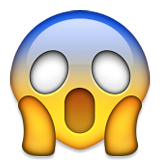 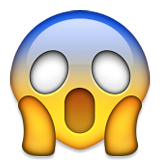 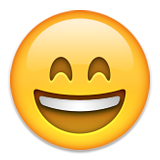 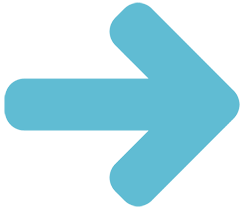 It’s OK, ITS is on it
OH NO!!!
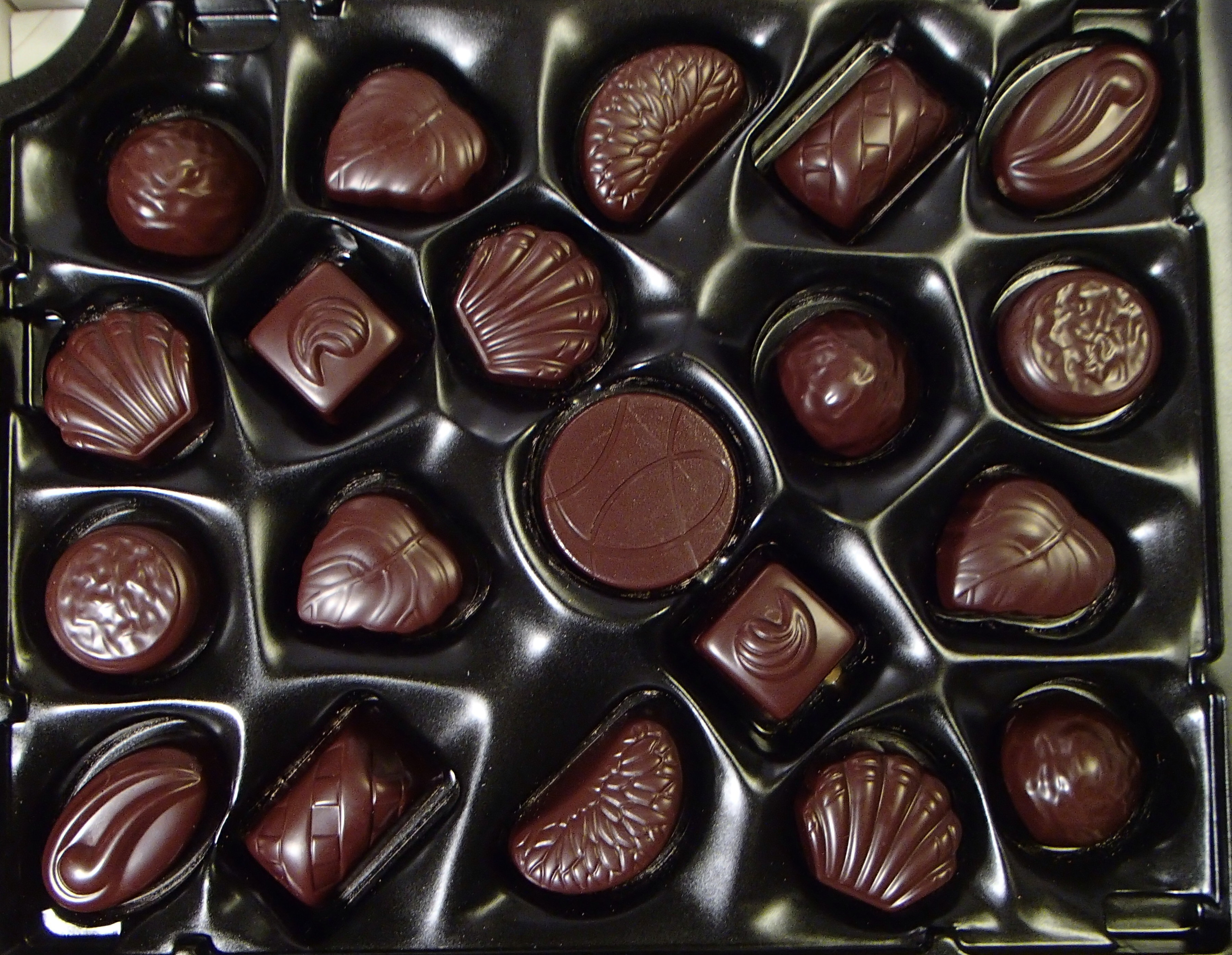 Mama always said life was like a box of chocolates. You never know what you're gonna get.
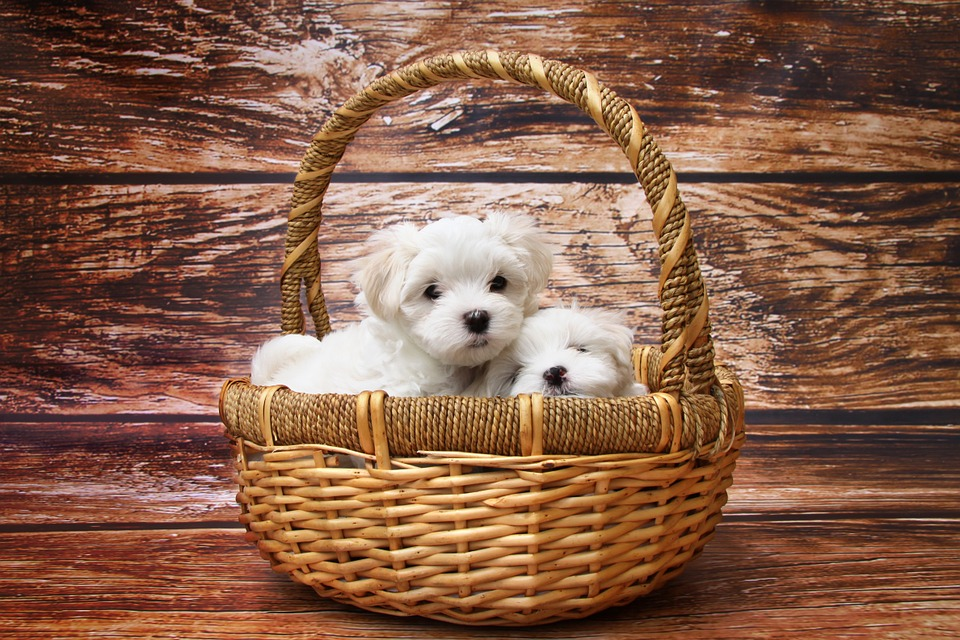 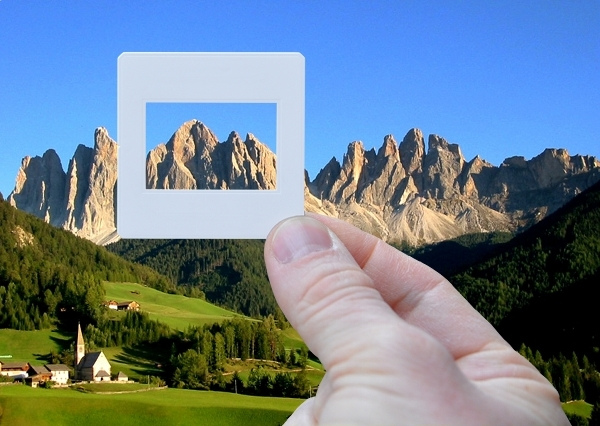 flickr.com/photos/kirpiphoto/4574296466
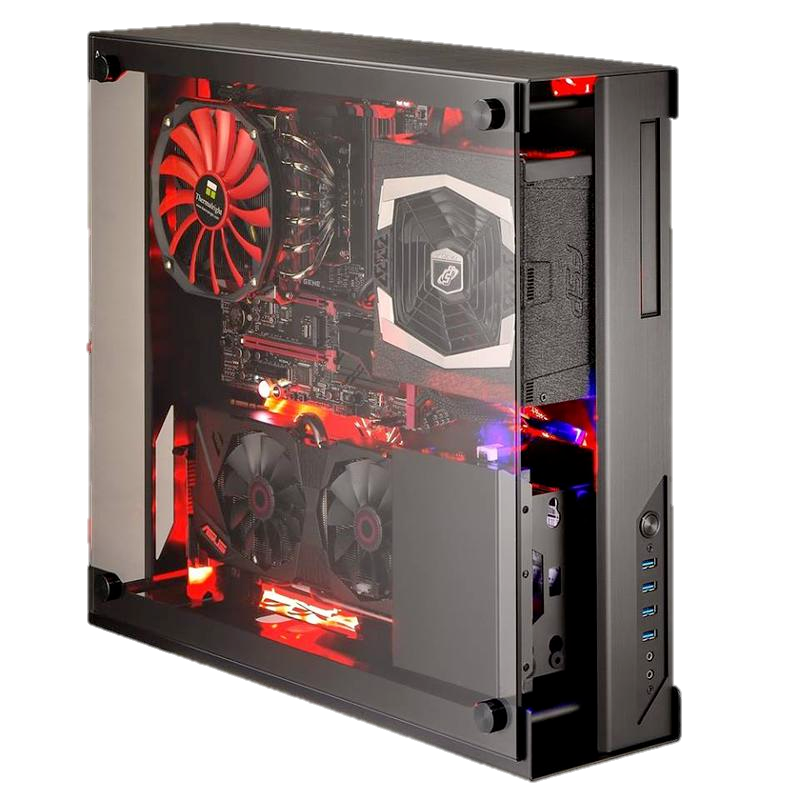 What Is An Incident?
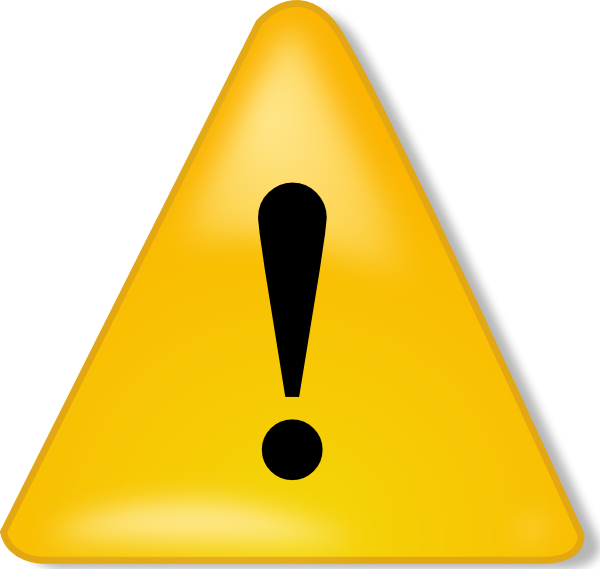 An Incident Is…
Outage
Slowdown

Of ITS Service or Application
Incident Management
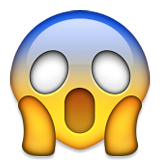 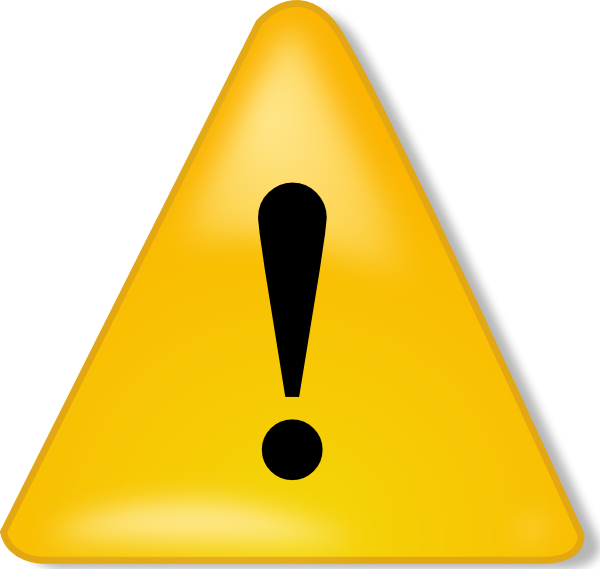 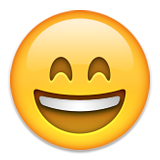